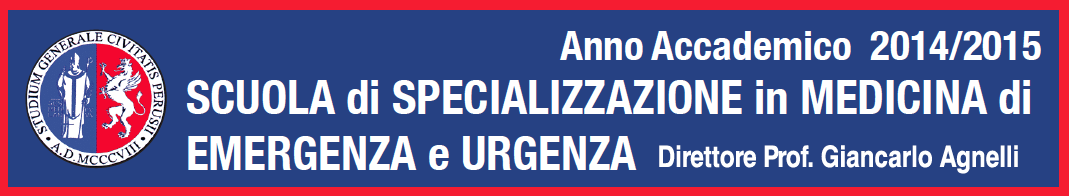 L’agitazione psicomotoria acuta
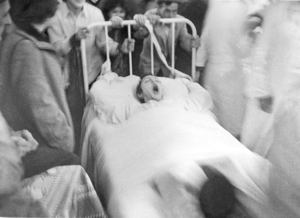 Dr. Cataldo D’Amore
Medicina Interna e Vascolare – Stroke Unit
Agenda
Definizione
Inquadramento e implicazioni prognostiche
Terapia 
Conclusioni
Agenda
Definizione
Inquadramento e implicazioni prognostiche
Terapia 
Conclusioni
Definizione
Stato di attività psicomotoria
 scarsamente organizzata ed afinalistica, 
che deriva un disagio fisico e/o mentale
Definizione
Definizione
Core Features
Attività motoria continua
Attività verbale e motoria inappropiata e afinalistica
Aumentata responsività a stimoli interni ed esterni
Irritabilità
Scarsa o nulla cooperazione
Disturbi del sonno
Sintomatologia fluttuante
Definizione
Definizione
Classificazione in sottotipi:
Aggressività fisica (picchiare, lanciare, graffiare)
Aggressività verbale (imprecare, urlare, insultare)
Iperattività fisica non aggressiva (camminare)
Iperattività verbale non aggressiva 
	        (domande insistenti, logorrea)
Agenda
Definizione
Inquadramento e implicazioni prognostiche
Terapia 
Conclusioni
Agenda
Definizione
Inquadramento e implicazioni prognostiche
Terapia 
Conclusioni
Inquadramento
Schizofrenia
Disturbo bipolare
Depressione
Disturbo d’ansia
Pat. Psichiatriche
Stroke
Meningo-encefalite
Demenza
M. di Parkinson
Epilessia 
Traumi cranici
Pat. Neurologiche
Inquadramento
Cocaina
Anfetamine
Astinenza da alcol
Astinenza da sedativi
Astinenza da eroina
Sovradosaggio/sospensione farmaci
Farmacologiche/esotossiche
Insufficienza respiratoria
Tireotossicosi
Post-operatorio (anestesia generale)
Ipoglicemia 
Ustioni 
Ricovero in ICU
“Critical Ill Patients”
Inquadramento
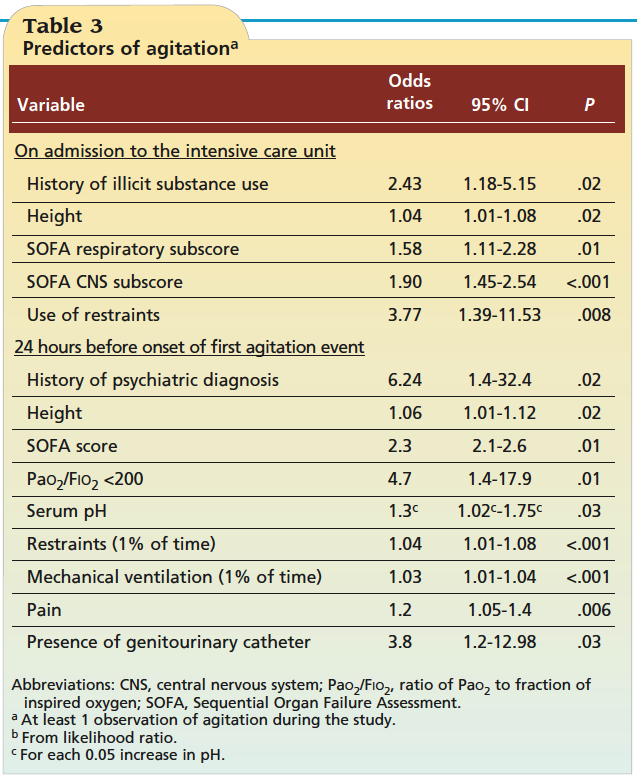 Burk et Al. - AJCC 2014
Inquadramento
Sequential Organ Failure Assessment score
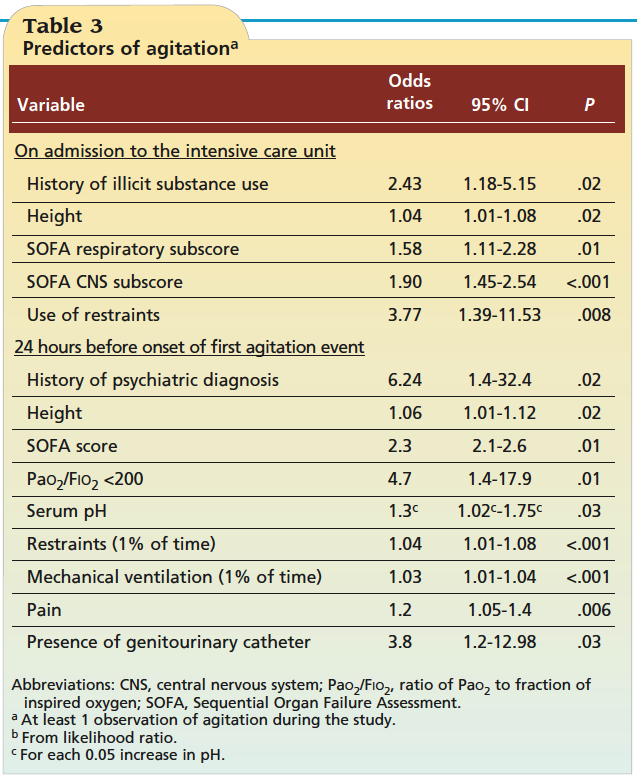 Both the mean and highest SOFA scores being predictors of outcome and mortality.
Inquadramento
Sequential Organ Failure Assessment score
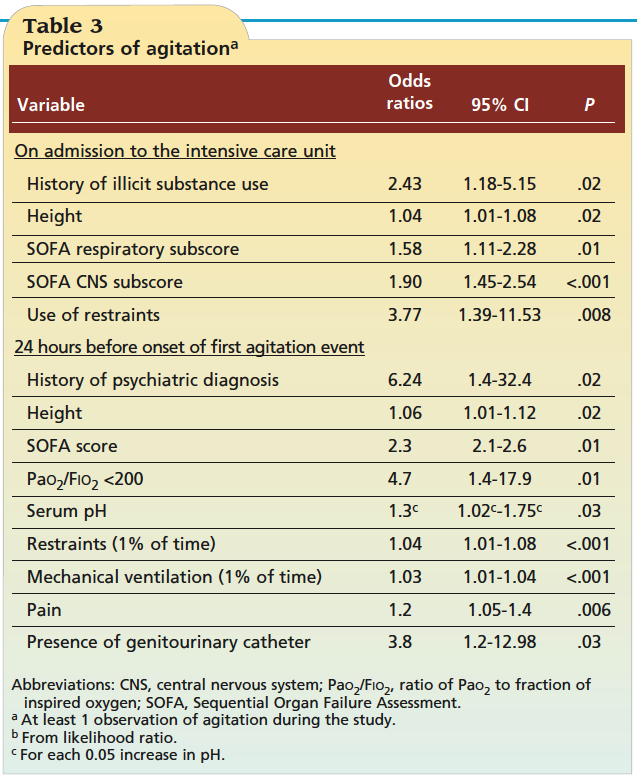 Both the mean and highest SOFA scores being predictors of outcome and mortality.
Inquadramento
Anamnesi e valutazione clinica nell’emergenza:
Inquadramento
L’agitazione è correlata con

Peggior outcome
Maggior durata della degenza
Maggior durata di assistenza respiratoria
Maggior frequenza di auto-estubazioni
Woods et Al, Int Care Med – 2004
Jaber et Al, Chest – 2005
Fraser et Al, Pharmacotherapy – 2000
Burk et Al, Am J Crit Care – 2014
Gardner et Al, Am J Crit Care – 2006
Agenda
Definizione
Inquadramento e implicazioni prognostiche
Terapia 
Conclusioni
Agenda
Definizione
Inquadramento e implicazioni prognostiche
Terapia 
Conclusioni
Terapia
L’agitazione:
Impedisce una corretta valutazione medica
Rallenta la diagnosi e la terapia 
Mette a rischio la salute e l’incolumità del paziente e degli operatori
Obiettivo:
ottenere una rapida remissione dei sintomi per proseguire l’iter diagnostico-terapeutico
Terapia
No sedazione aspecifica!
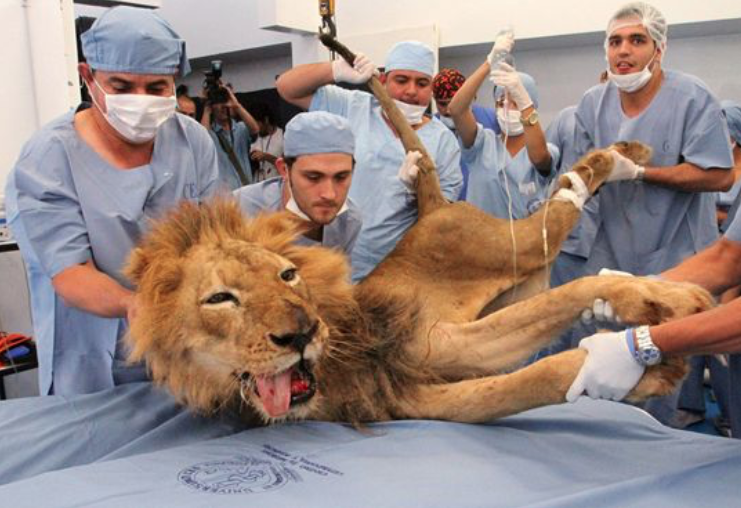 Terapia
No sedazione aspecifica!
Rapida tranquillizazione:

Uso di di farmaci in dosi moderate, con o senza il consenso, per:

Calmare il paziente
Aumentare la compliace 
Completare l’iter diagnostico
Instaurare la terapia adeguata della patologia di base
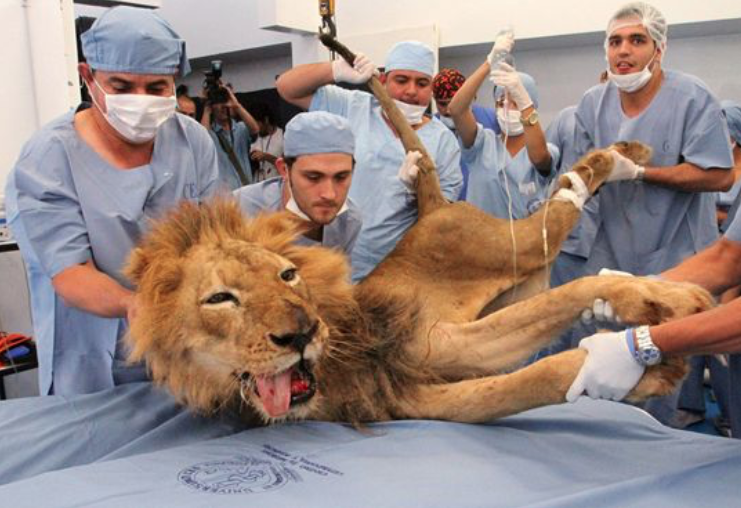 Terapia
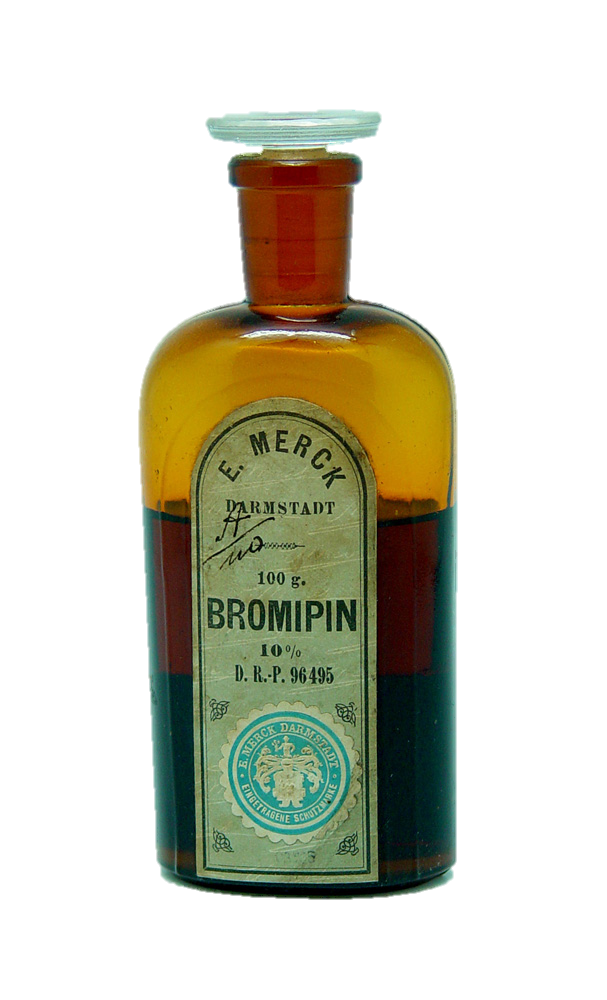 Storia
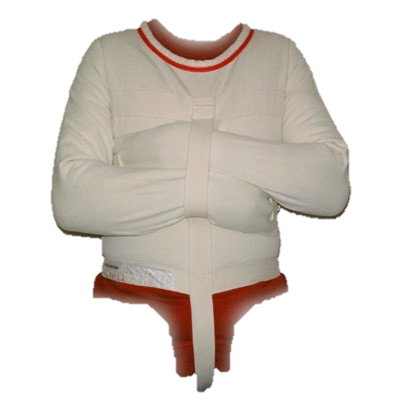 Contenzione
Coma insulinico
Terapia del sonno 
(ibernazione artificiale)
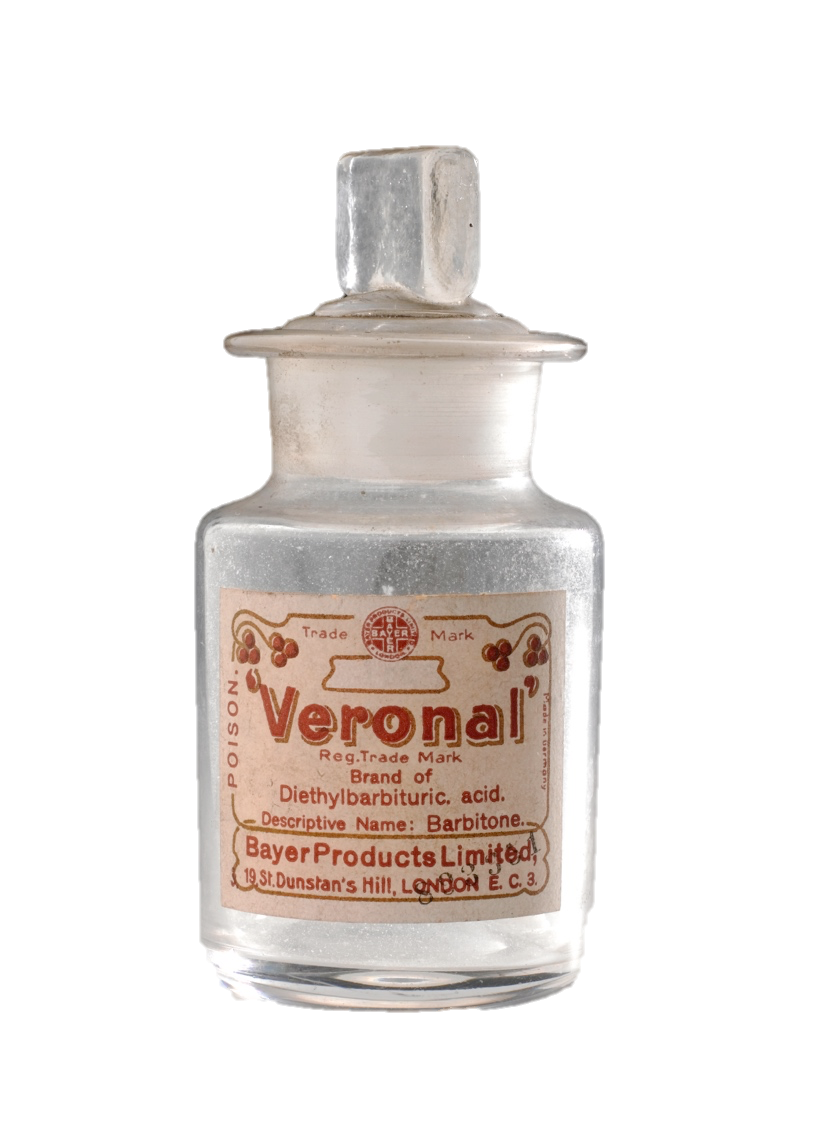 Bromuri
Barbiturici
Anestetici “primordiali”
Scarsa efficacia e minima finestra terapeutica
[Speaker Notes: Presidi improbabili e discutibili
Dopo c’è il video]
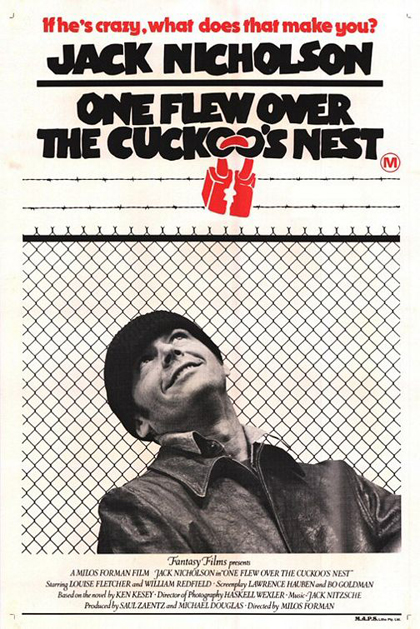 Terapia
Storia
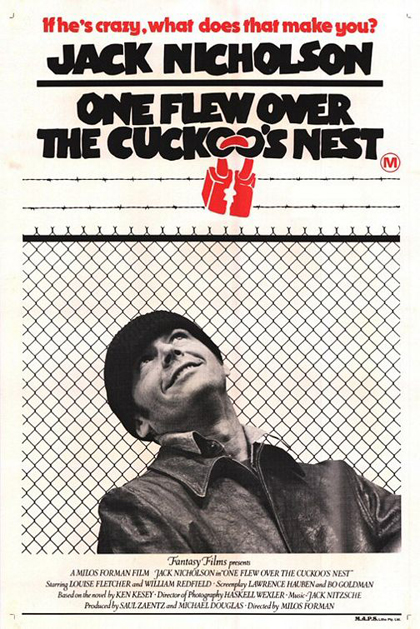 Terapia
Storia
Terapia
Storia
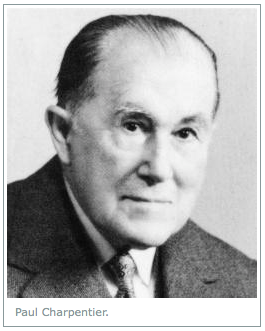 1950: P. Charpentier (Rhône-Poulenc, poi Aventis), chimico, “cercando” nuovi antistaminici, sintetizza la CLORPROMAZINA
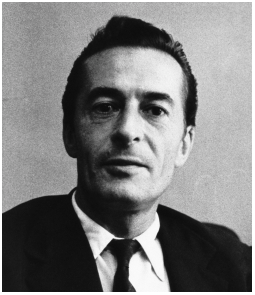 1952: H. Laborit, chirurgo, usa la CLORPROMAZINA nel suo cocktail anestetico e, per primo, descrive il suo effetto atarassizante
1952: J. Delay e P. Denikier, psichiatri, descrivono gli effetti della CLORPROMAZINA sui sintomi psicotici: “The psychological reaction to the drug is the apparent emotional detachment of the patients, as well as their slower reaction to external stimuli, the reduction of initiative and anxiety without loss of alertness or intellectual functioning.”
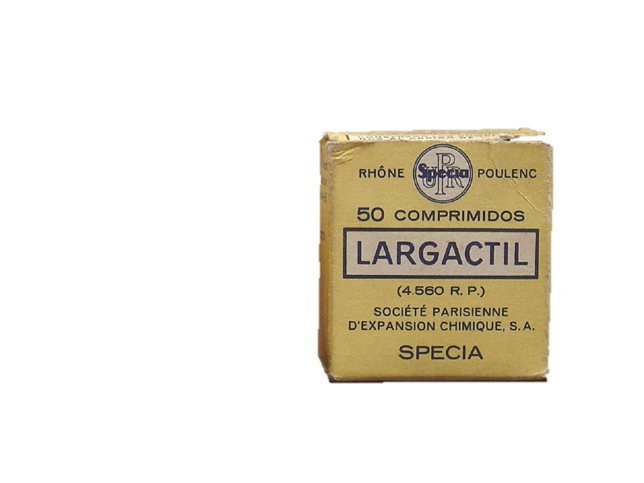 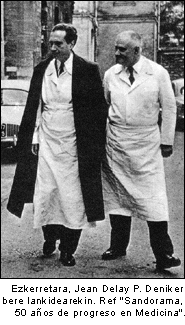 Dicembre 1952: entra in commercio il LARGACTIL (Large action) con numerose indicazioni: nausea, vomito, antidolorifico, dipendenza da eroina e alcol, anestetico e psicosi
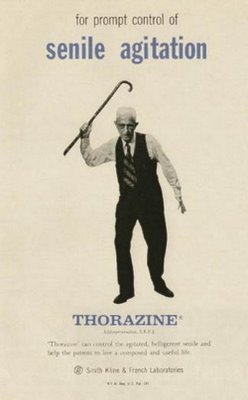 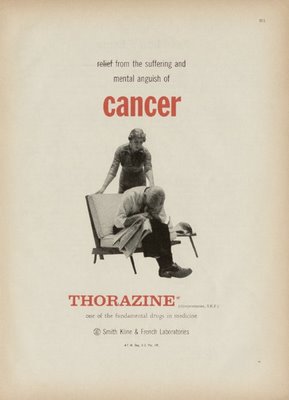 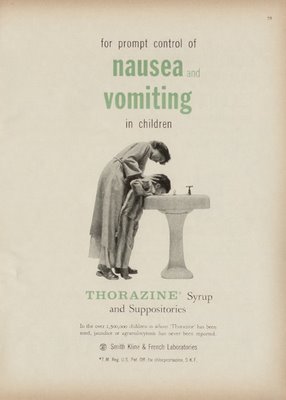 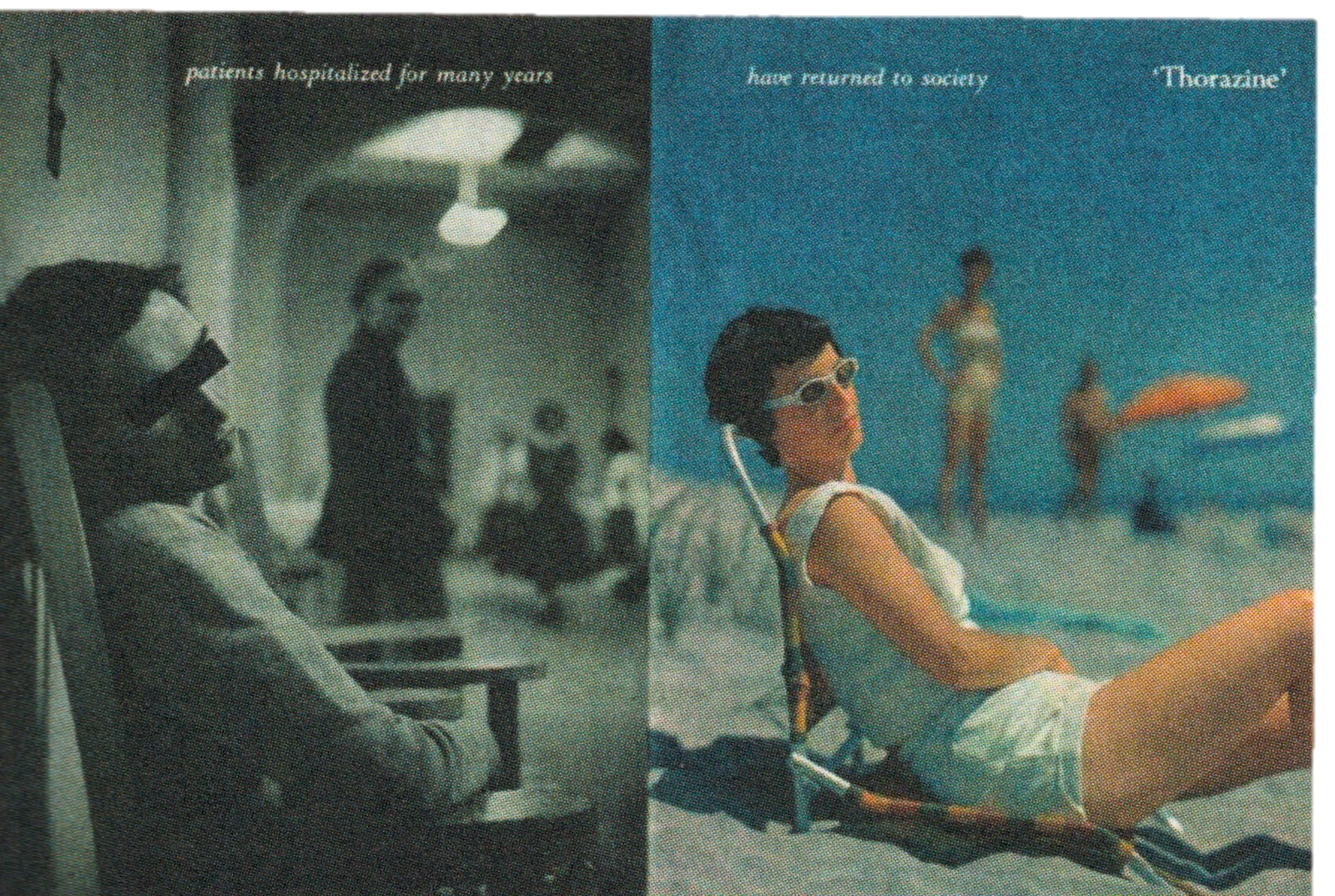 Terapia
Storia
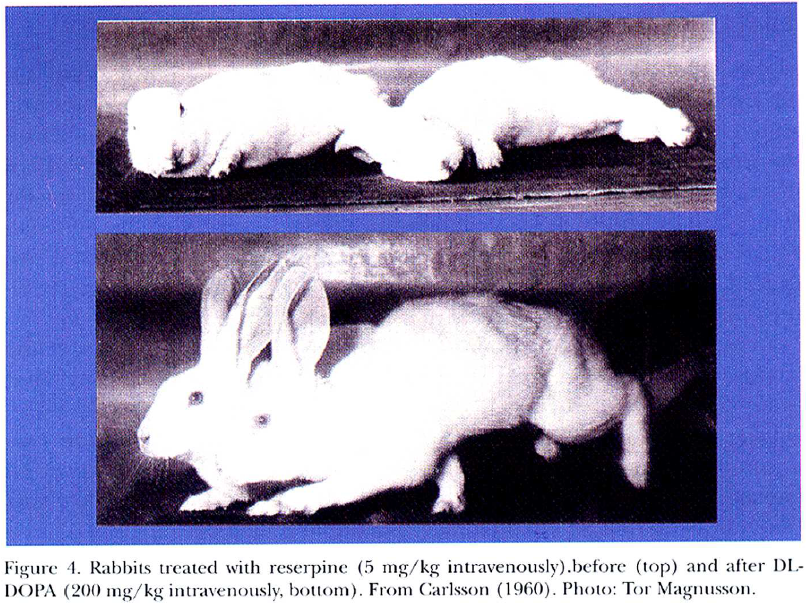 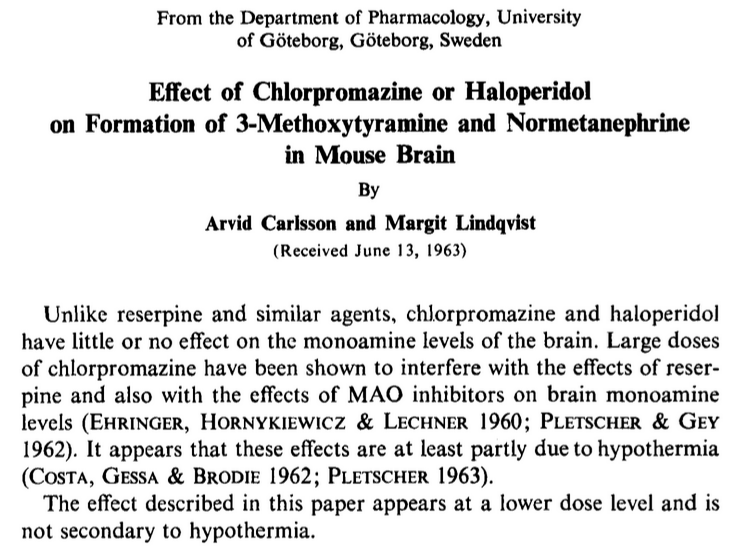 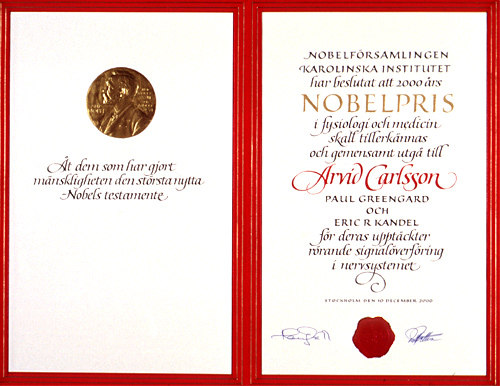 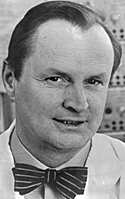 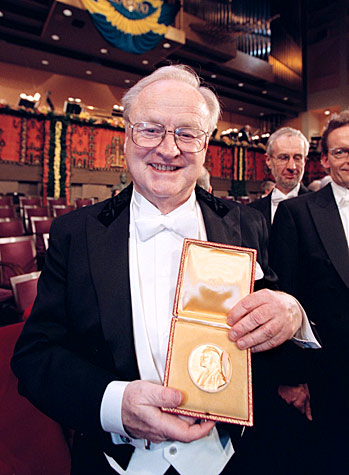 Arvid Carlsonn
”…for their discoveries concerning signal transduction in the nervous system".
Terapia
Ipotesi dopaminergica della schizofrenia
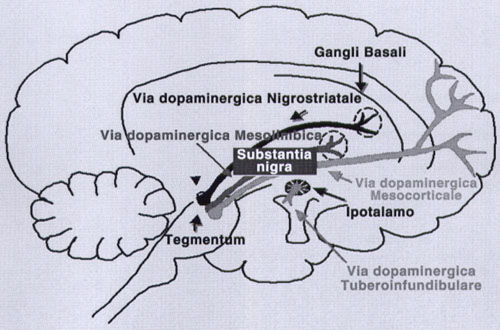 Terapia
Modified from Lindenmayer, J Clin Psychiatry – 2000
Terapia
D2
M1
Antipsicotico TIPICO

Antagonista DOPA-minergico
Antagonista α-adrenergico
Antagonista muscarinico (Ach-M1)
Antagonista istaminergico (H1)
α2
H1
Terapia
D2
M1
Antipsicotico ATIPICO
Antagonista DOPA-minergico 
	(Tendenzialmente meno potenti)
Antagonosti Serotoninergici (5-HT2A)
Antagonista α-adrenergico
Antagonista muscarinico (Ach-M1)
Antagonista istaminergico (H1)
1a gen
5-HT2A
α2
H1
Antipsicotico ATIPICO 2a gen
Agonista parziale DOPA-minergico 
	(Aripiprazolo: affinità Recettoriale ≈L-DOPA, ma attività intrinseca del 25%)
Antagonosti Serotoninergici (5-HT2A)
Terapia
Terapia
Terapia
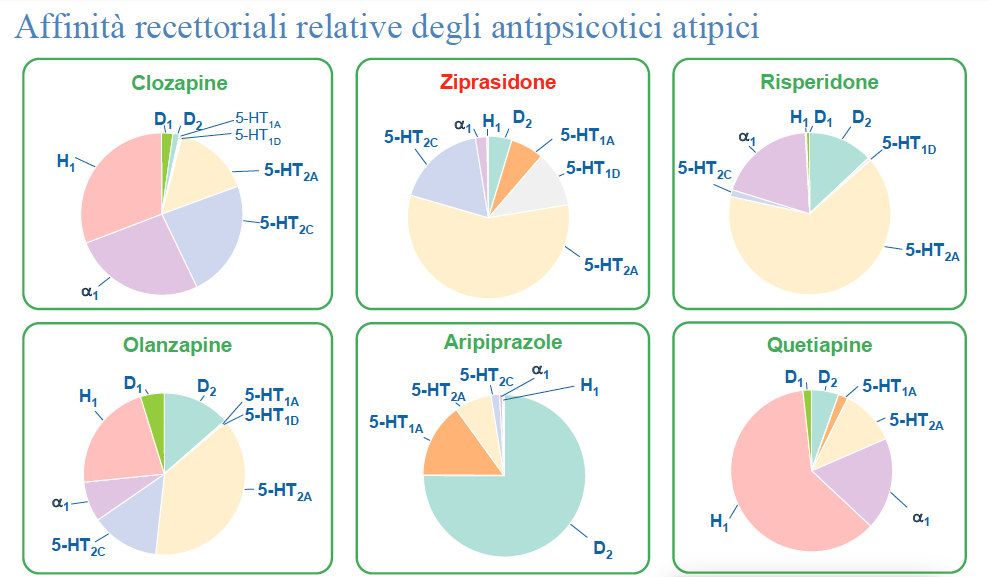 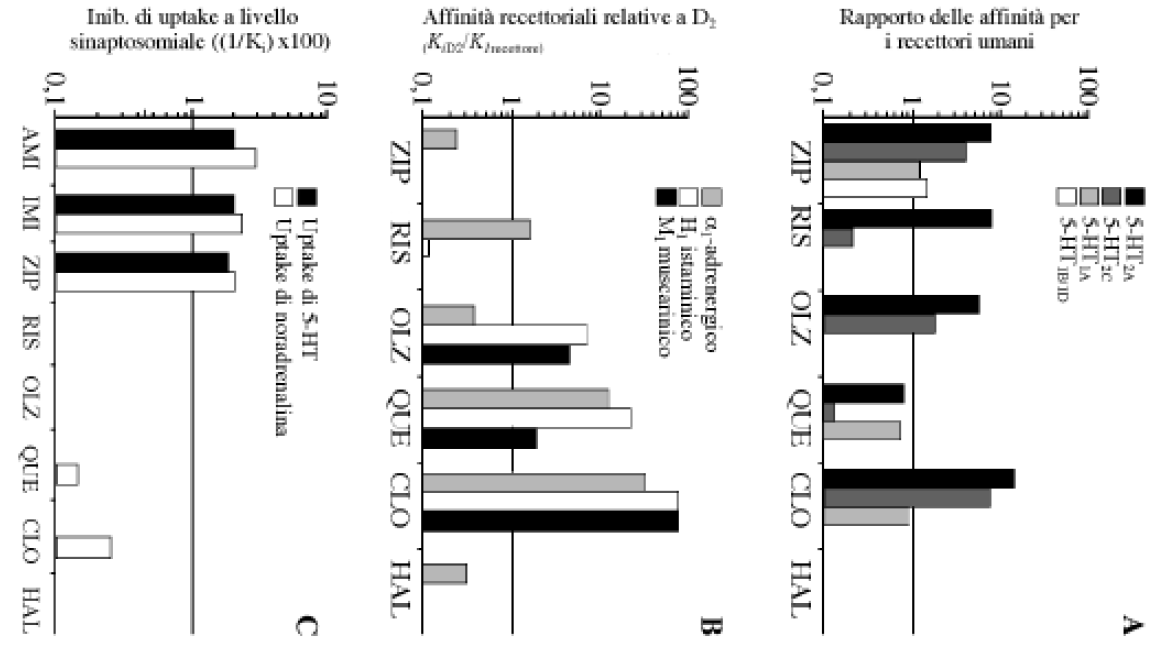 Terapia
Effetto anti DOPA - minergico
Effetto anti DOPA - minergico
Effetto terapeutico
Effetto anti 5-HT - ergico
Effetti collaterali
Disturbi Extra-piramidali (EPS)
Iperprolattinemia
Sindrome neurolettica maligna
Disturbi cognitivi
Xerostomia
Stipsi/ritenzione urinaria
Disturbi dell’accomodazione
Tachiaritmie
Alterata secresione insulinica
Effetto anticolinergico
Effetto alfa-litico
Ipotensione
Rischio di cadute
Sedazione
Aumento di peso
Effetto antistaminico
Terapia
Effetti avversi
Aritmie: effetto vagolitico, prevalente con i farmaci a bassa potenza
Tachiaritmie atriali
Tachicardia ventricolare
Fibrillazione ventricolare
Fattori predisponenti: 
Dosaggi elevati
Presenza di cardiopatia pre-esistente
Interazione farmacologica (triciclici)
Ipokaliemia
Età avanzata
Nelle persone anziane e nel sospetto di cardiopatia
Evitare i farmaci a bassa potenza 
(Fenotiazine, Pieperidine)
Terapia
Effetti avversi
Allungamento QTc: effetto di classe?
Variazione media QT
Torsione di punta
Sudden death
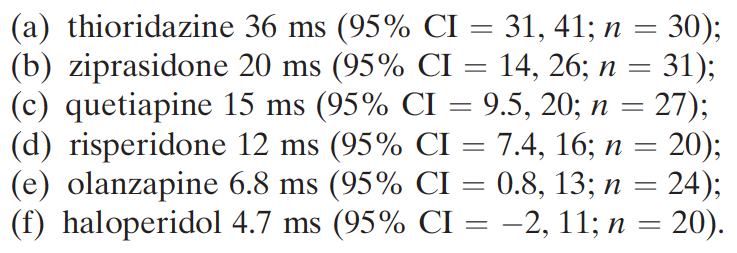 Fattori predisponenti: 
QT lungo congenito
Scompenso cardiaco
Bradicardie 
Disionie 
Co-somministrazione di altri farmaci che allungano il QT
Sesso femminile
Età avanzata
Contenzione
FDA Psychopharmacological Drugs Advisory Committee
Terapia
Effetti avversi
Disturbi extra-piramidali:
Tipici >> Atipici
Acuti
Distonia acuta
Acatisia
Tardivi
Parkinsonismo
Discinesia tardiva
Acatisia tardiva
Sindrome di Tourette
Distonia tardiva
Rabbit syndrome
Terapia
Effetti avversi
Disturbi extra-piramidali
Acuti
Distonia acuta
Acatisia
Spasmo muscolare involontario e persistente
Generalizzata o segmentaria (Distonia laringea!)
Dolorosa
Esordio 24-48h dall’inizio della terapia
M>>F
Incapacità a rimenere fermi
Stato di ansia ed irrequietezza
Terapia:	
Anticolinergici (Biperidene 5 mg e.v, orfenadrina cp)
Antistaminici (Difenidramina cp)
BDZ (Clonazepam)
Terapia
Effetti avversi
Rara ma potenzialmente fatale
Insorgenza “subacuta”
Sindrome maligna da neurolettici
Tipici >> Atipici
Correlata con:	Dose/Rapido aumento del dosaggio
		Somministrazione parenterale
		Disidratazione
Clinica
Ipertermia (in rarissimi casi assente)
Rigidità diffusa
Alterazione dello stato di coscienza
Rabdomiolisi
Disidratazione
Terapia:	
Sospensione neurolettici
Anticolinergici (se TC< 38°C)
Dantrolene (1-10mg/kg in bolo rapido, fino a controllo dei sintomi)
BDZ
Terapia
I primi protocolli prevedevano l’uso di AP bassa potenza ad alte dosi

	Alta incidenza di:
Eccessiva sedazione
Ipotensione
Aritimie
Gli AP ad elevata potenza sono diventati lo standard per il trattamento dell’agitazione acuta
Battaglia, Drugs – 2005
Mountain – 1963
Menuck et Voineskos, Compr Psychiatry – 1981
Terapia
Orale
Opzione in caso  di:
Agitazione meno severa
Patienti complianti al trattamento
Sostanziale efficacia di tutti gli antipsicotici, da soli o in associazione con lorazepam (i.m. o e.v.) nel ridurre gli score delle scale per l’agitazione
Meglio tollerata dal paziente
Minori effetti collaterali
Onset terapeutico ritardato rispetto a IM o EV
I più usati:
Aloperidolo
Olanzapina
Lorazepam 
Risperidone 
Combinazione Lorazepam + atipico
Zeller et Rhoades, Clinical Therapeutics - 2010
Terapia
Parenterale
* Depot a breve durata d’azione (2-3 giorni)
Terapia
Parenterale
Aloperidolo:
È il farmaco più usato
Riferimento per gli altri AP 
Rapido effetto (30-60 min)

Elevata incidenza di EPS (dose e via di somministrazione dipendente)

Scarsa tendenza ad allungare il QTc
Dosaggio: 5-20 mg
	spesso associato a lorazepam (1-2mg)
Terapia
Parenterale
Olanzapina:
vs Aloperidolo (7,5 mg)1: 	più rapido onset
	più efficace a dosaggi medio-alti (7,5-10 mg) 

vs Lorazepam2: più efficace e rapida (anche nei pz con demenza)
Segnalazioni post-marketing: 	depressione cardio-respiratoria
            (49 di cui 9 fatali)		ipotensione
			bradicardia
Dosaggi troppo alti
Uso condomitante di BDZ /AP
Evitare la co-somministrazione con BDZ e altri sedativi e nei casi di sospetta intossicazione da alcool e/o sedativi
Dosaggio: 2,5-10 mg
1: Braier et al, Arch Gen Psychiatry – 2002
2: Meehan et al, Neuropsychopharmacology - 2002
Terapia
Parenterale
Ziprasidone1-2:
	Non RCT ziprasidone vs altro farmaco in fase acuta
	Efficacia comparabile
	Minor incidenza EPS
Variazione media QT
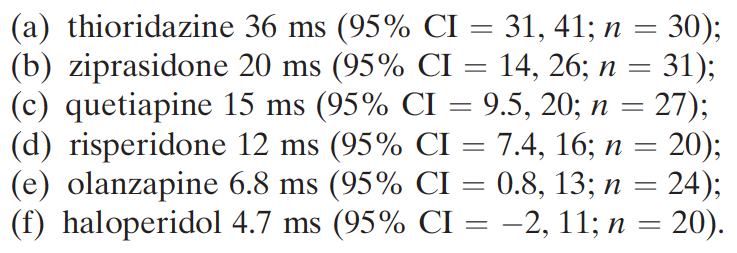 Attenzione QTc
Dosaggio: 10-20 mg
FDA Psychopharmacological Drugs Advisory Committee
1: Brook, J Clin Psychiatry  - 2000
2: Brook, J Clin Psychiatry  - 2003
Aripiprazolo3-4:
	Efficacia comparabile all’aloperidolo
	Minor incidenza EPS
Dosaggio: 5,25-15 mg
3: Andrezina et al, Psychophology– 2006
4: Trans-Johnson et al, J Clin Psychiatry - 2007
Terapia
Parenterale
Benzodiazepine: 
Efficacia comparabile agli AP:
Minor incidenza di EPS
Meglio tollerate
Maggior incidenza di sedazione e depr. respiratoria
Agitazione paradossa (demenza, lesioni cerebrali, ritardo mentale)
Lorazepam:
unica BDZ con assorbimento IM rapido e completo
Effetto ridotto nei pz con abuso alcolico e/o che assumono altre BDZ
Indicato nell’agitazione da astinenza alcolica
Dosaggio: 1-2 mg
Terapia
Parenterale
Benzodiazepine: 
Efficacia comparabile agli AP:
Minor incidenza di EPS
Meglio tollerate
Maggior incidenza di sedazione e depr. respiratoria
Agitazione paradossa (demenza, lesioni cerebrali, ritardo mentale)
Diazepam:
assorbimento IM erratico
Metaboliti attivi con lunga emivita
Midazolam:
Rapido assorbimento ed effetto
Molto sedativo
Breve durata d’azione (1-2 h)
Dosaggio: 5-10 mg
Dosaggio: 2,5-15 mg
Terapia
Comportamentale
Mantenere un atteggiamento calmo
Rassicurare il paziente
Parlare in tono calmo e lentamente
Operare in un ambiente confortevole e tranquillo
Valutare l’utilità della contenzione
Correggere eventuali deficit percettivi 
	(occhiali, protesi acustiche, dentiera)
Considerare l’aiuto di familiari e amici
Terapia
Modified from Workgroup of the American Association for Emergency Psychiatry
Conclusioni
L’agitazione  
Rallenta la diagnosi 
Peggiora l’outcome
Obiettivo terapeutico
 Rapida tranquillizazione
Trattare al più presto la causa sottostante
Trattamento sintomatico:
Terapia comportamentale
Eseguire ECG prima della terapia
Preferire gli AP tipici ad alto-potenza o gli atipici
Se possibile per OS prima delle somministrazioni parenterali
BDZ nel trattamento di astinenza da alcol e/o sedativi, abuso di stimolanti
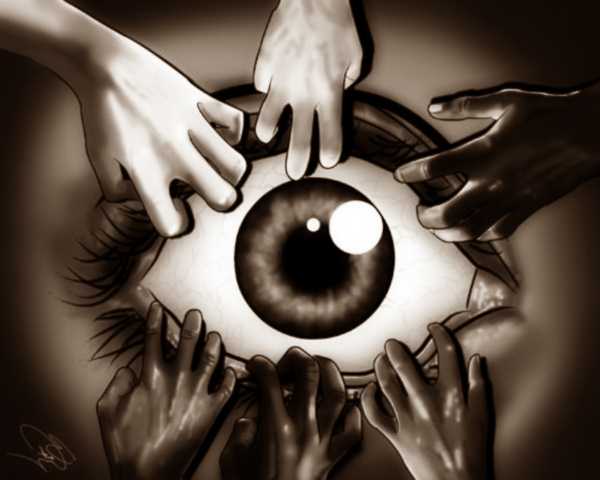 Grazie per l’attenzione
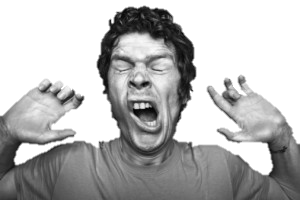 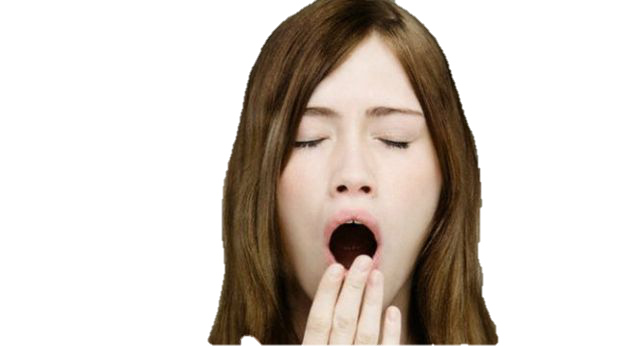